Я Н В А Р Ь
Январь в середине зимы наступил.Он зимних каникул веселье открыл.
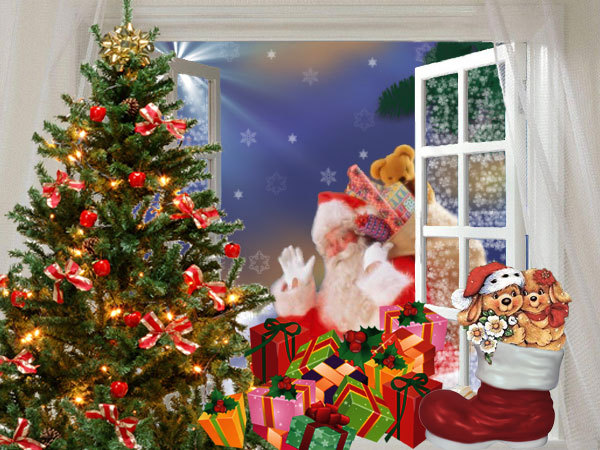 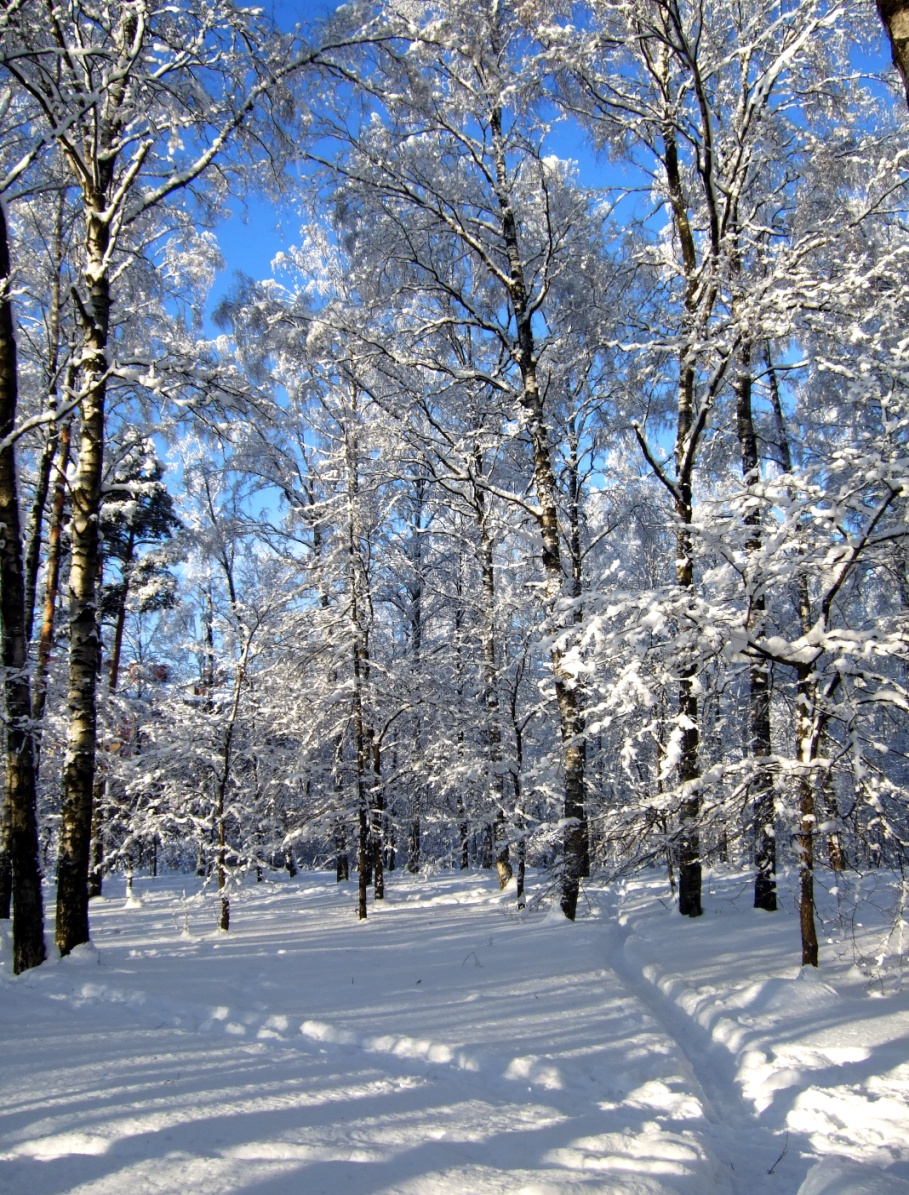 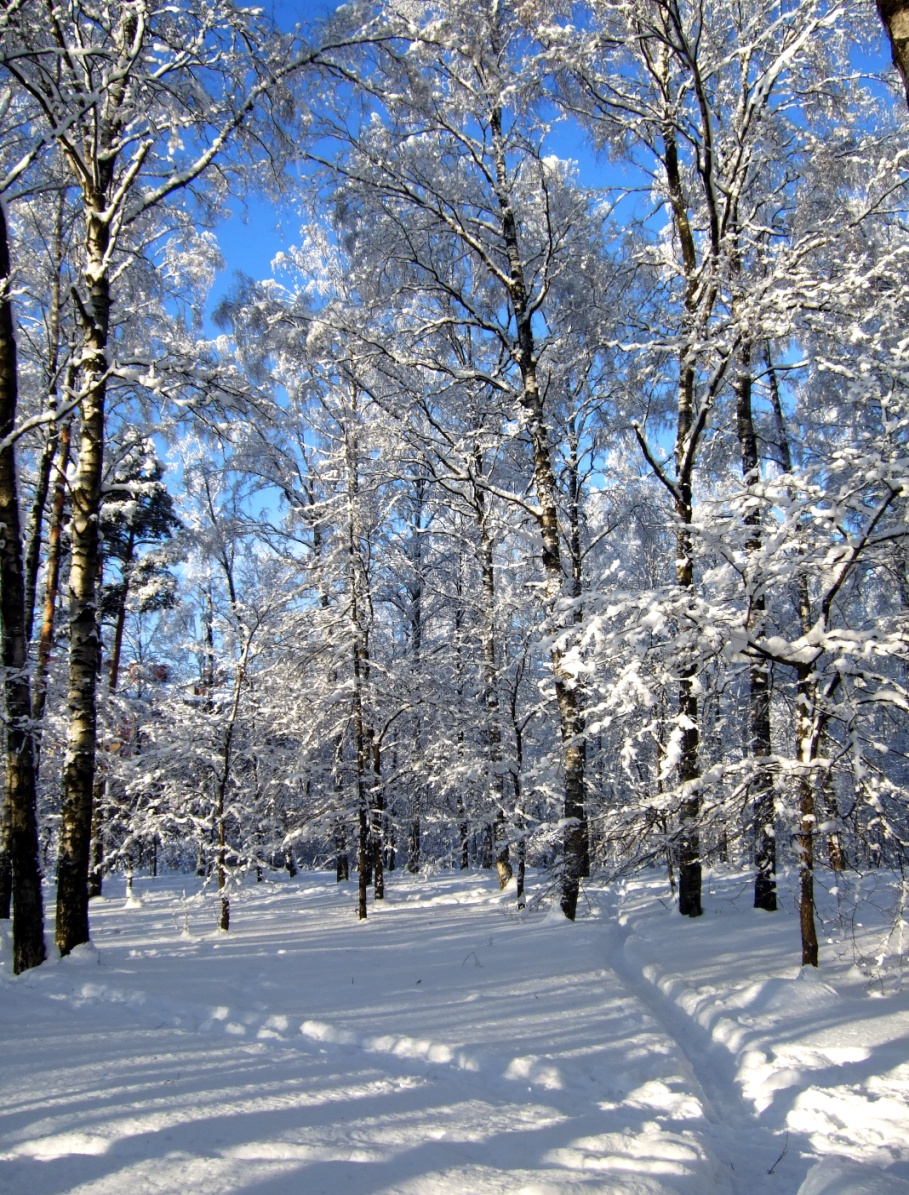 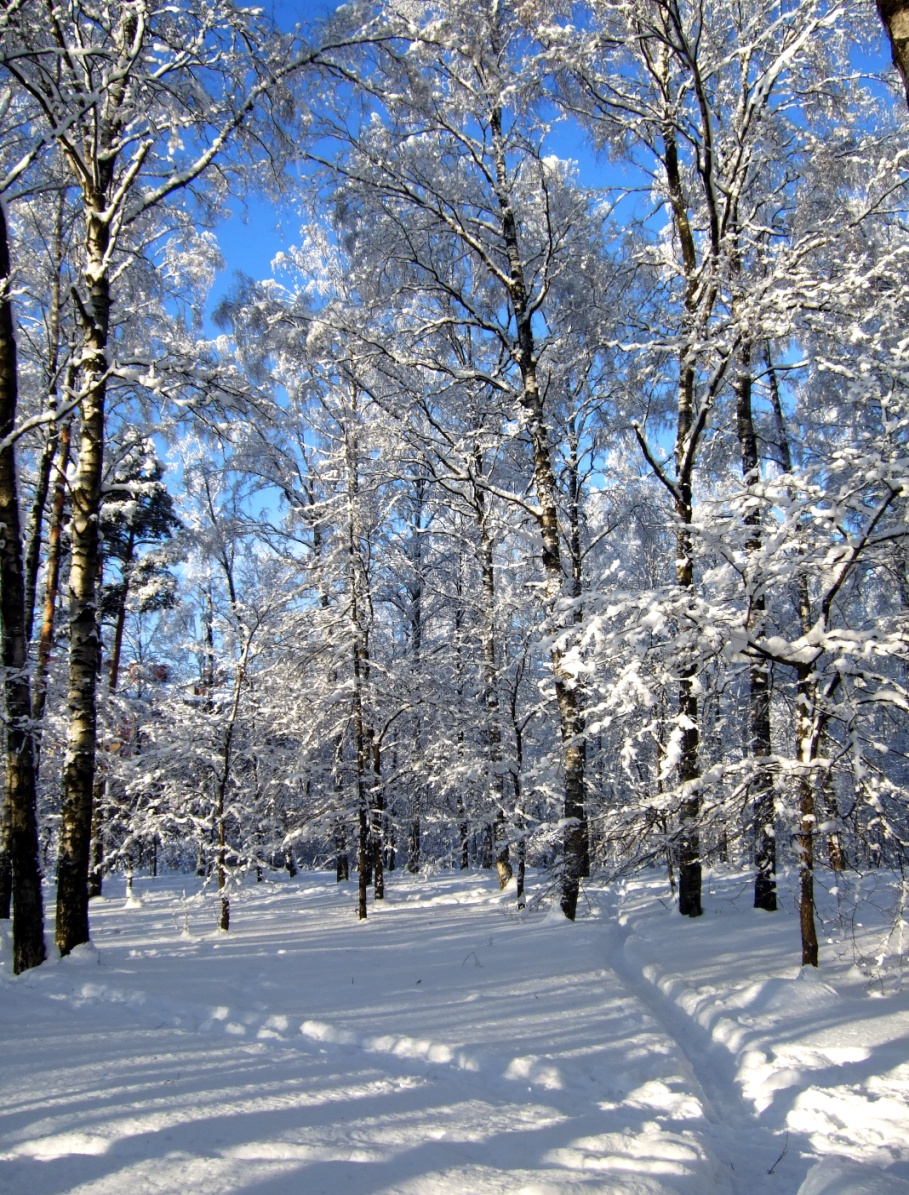 Крещенских морозов пришла череда.Мороз в январе для ребят – не беда!
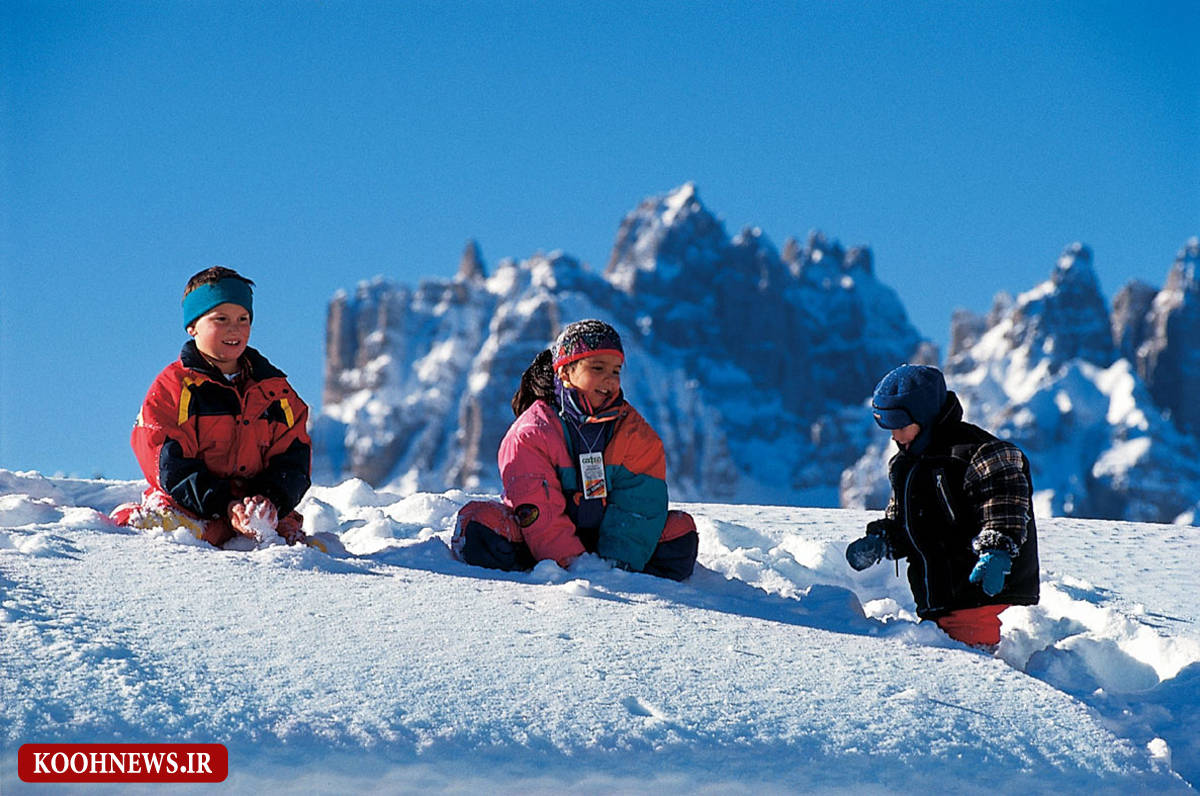